Лекция №9
План Лекции
Явление сверхпроводимости
Основы теории Максвелла для электромагнитного поля
Второе уравнение Максвелла
Ток смещения
Полная система уравнений Максвелла для электромагнитного поля
Относительность электрической и магнитной составляющих электромагнитного поля
Явление сверхпроводимости
Основы теории Максвелла для электромагнитного поля
Второе уравнение Максвелла
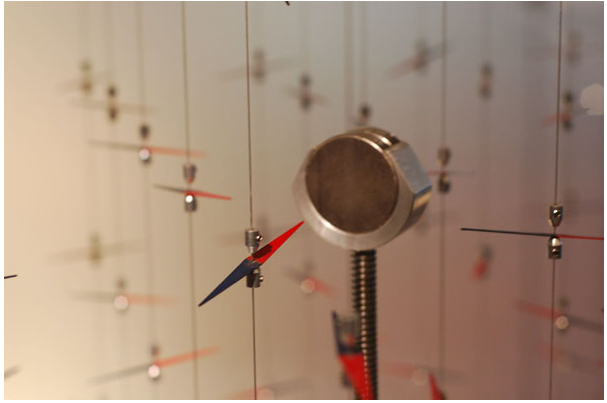 Ток смещения
Полная система уравнений Максвелла для электромагнитного поля
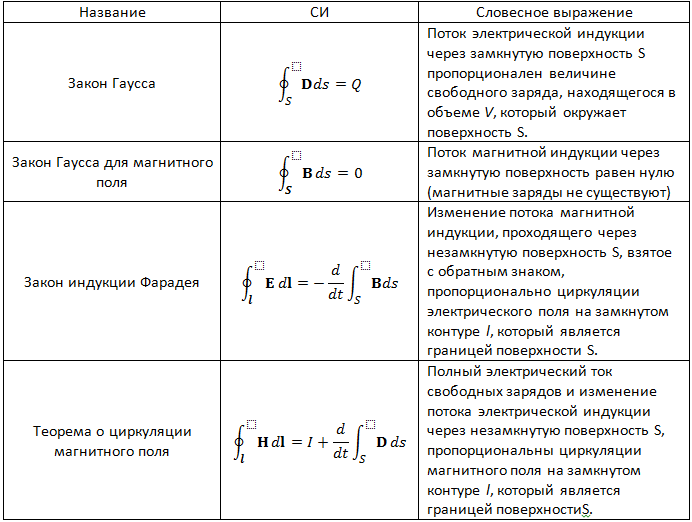 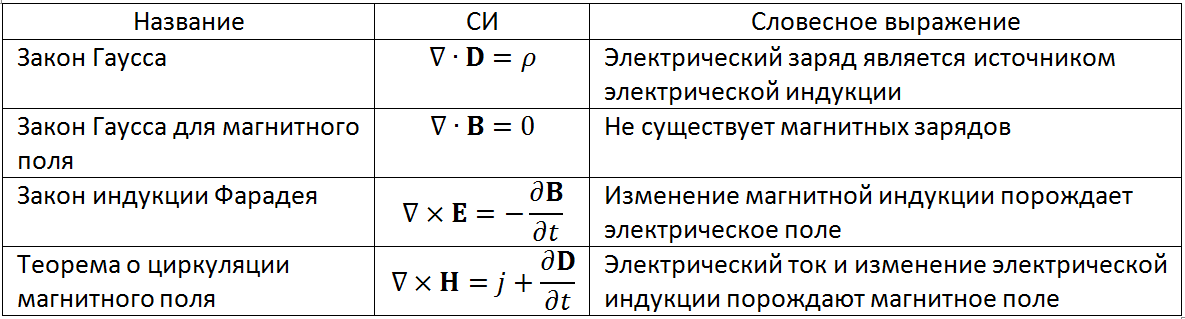 Относительность электрической и магнитной составляющих электромагнитного поля
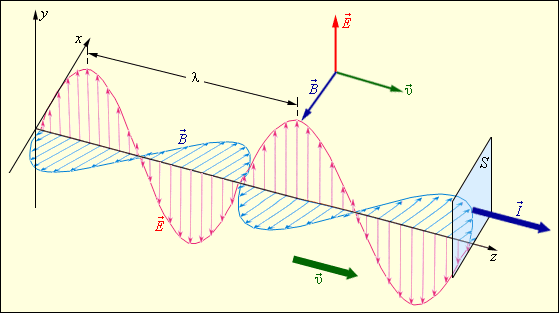